FG-AI4H-H-032-A01
Brasilia, 22-24 January 2020
Abstract:	      This document provides an overview of TDDs developed by the FG-AI4H.
Background information (I/I)
Under the guidance of the Topic driver TDD is developed by all TG members 
original TDD structure was developed by Henry Hoffmann, Andreas Kühn, and Johannes Schröder of Ada Health and published as FGAI4H-C-105
Four components of the TDD can be categorized:
	Topic background
	TG features
	TG operations
	TG considerations
Background information (II/I)
The TDD is a living document, revised versions of the TDD are being submitted as input documents
 at each meeting an updated version of the TDD is presented, changes are discussed > official output doc. is published on the ITU-website
Each TG is being expected to have a corresponding TDD
As of January 17, 2020 there were 15 TDDs published on the ITU website, some TG within the ‘’starting TG`` category are still awaiting their TDD
Details on the preparation of the various TDDs
Thank you!
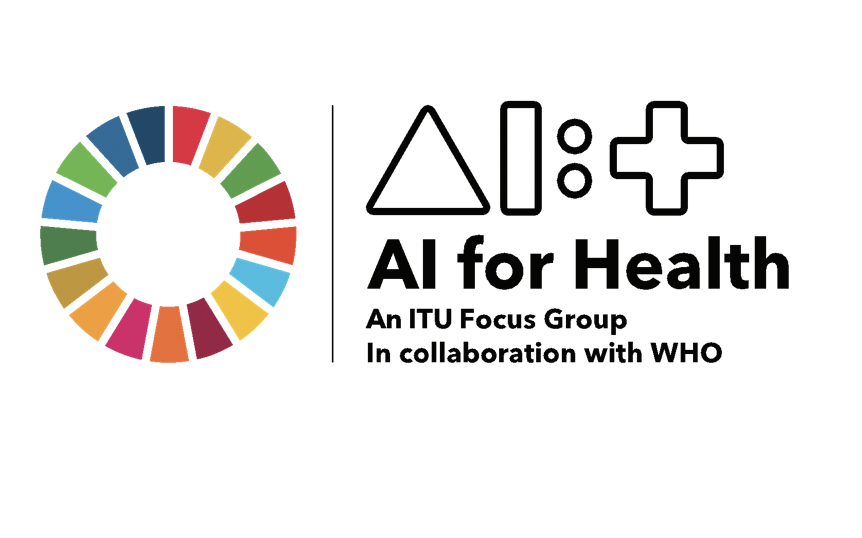